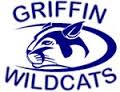 Application for Cat Nation
 2017 – 2018
Online Application:    gmscatnation.weebly.com
Cat Nation (GMSTV - Griffin Middle School TV) is looking for energetic, committed students to form our news crew. Please read the requirements carefully and return this completed application to Ms. Quarles or Mr. Grove.   DO NOT GIVE TO YOUR TEACHERS FOR RECCOMENDATIONS. Students applying should give the name of their references and Ms. Q or Mr. Grove will contact.

The application process has three parts:
Written application
Teacher Recommendation Form. Do not give this form to your References. Again, do not give this form to your References.  Let Ms. Q and Mr. Grove know who you would like to use as references. Applications will not be considered, if students give form to fill out to teachers/references. Q or Mr. Grove will email Recommendation Form  to Teacher/References of your Choice
Interview/Audition

All parts must be complete in order to be considered.

Applicant must:

1. Be able to arrive at school no later than 8:45 each day when your team is on duty.
2. Work collaboratively and productively with a group.
3. Have a B or above grade in all classes.
4. Good Behavior according to teachers. 
5. Complete an on-camera audition or interview. (The date and time will be scheduled after this application is returned to Ms. Q and Mr. Grove)
6. Have parent/guardian’s permission to join.

Your Name_________________________________________
Homeroom Teacher___________________________________
Two Teacher completing  Recommendation Form: _____________and __________________ (Form will be emailed to Teachers by Ms. Q and Mr. Grove). Application will not be considered if teachers bring reference to Ms. Q or Mr. Grove.

In a short paragraph, please explain why you are interested in this position. List clubs, activities or sports in which you participate. (May attach additional information  to application)



 
Please list any technical and/or news show experience. (May attach list to application)




I am applying for: (Please place a check beside the one for which you are applying. You can check both.)

News team: ________ (These team members will be the anchors and read the announcements each day)

Technical team:_____ (These team members will handle all of the technical aspects of video and sound)


I have discussed this application with my parents and understand the time and commitment involved if I am selected as part of the GMSTV News Crew.

Student Signature: ____________________________

I give permission for my son/daughter to participate in the GMSTV Morning News Show. 

Parent/Guardian Signature:______________________________
News Team Jobs

Director of Cat Nation: This student is responsible for the smooth running of the show. He/She handles the count down to beginning of show, count down for the Pledge and Moment of Silence.  The Director of Cat Nation must exhibit initiative and responsibility. 

Director of Technology: This student is responsible for all Technology transitions (Pledge, Moment of Silence and You Tube etc Videos). The Director of Cat Nation Technology must like technology and be able to handle pressure. 

News Anchors: These two students announce the Powerpoint Show with enthusiasm. They make Cat Nation pop.

Teleprompter Technician:  This student moves the PP slides so Anchors can read the show. They also work closely with the Director to know when to start the PP Show.

Camera Technician: This student  makes sure the anchors are in the center of the screen and curtain is placed correctly. 

Video Technician: This student creates the visuals that will accompany the announcements.  He/She will also be responsible for transitioning between the our news anchors, special guests and visuals (videos and images). Controls Mic and Sound Board.
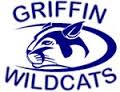 Cat Nation - Teacher Recommendation Form
Student Name_____________________   

Teacher Name_____________________  

The above student is requesting your recommendation to be considered for The GMSTV news team. Please read the following criteria and then evaluate this student. Recommendation forms will remain confidential and should be returned to  Ms. Q or Mr. Grove. Applications will not be considered, if student brings to Ms. Q or Mr. Grove.  

Applicant must:

1.	Be able to arrive at school no later than 8:45 when his/her team is on duty.
2.	Work collaboratively and productively with a group.
3.	Obtain two teacher  recommendations

Please circle:					Low               High

Attendance					1    2    3    4    5
Behavior					                1    2    3    4    5
Responsibility					1    2    3    4    5
Task Commitment			                1    2    3    4    5
Academics					1    2    3    4    5
Cooperative work in groups                           		1    2    3    4    5
Creativity					1    2    3    4    5

Please include any comments you think would be appropriate.






How do you know this student?






Signature____________________    Date___________________


Teachers, please return to Ms. Q or Mr. Grove . These forms should not be returned to the student. They are highly confidential. If they are returned to students, their application will not be considered.